HORT 308
MEDICINAL AND AROMATIC PLANTS
Holy Basil
B.N Ocimum sanctumFamily: Labiatae
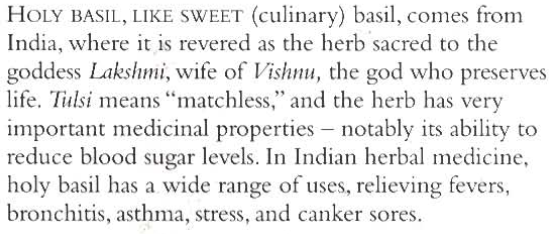 Habitat & Cultivation
Native to India & other tropics of Asia

Extensively grown in Central & Southern America
Key Constituents
Volatile Oil 1% (Eugenol 70-80%, methyl chavicol, methyl eugenol, caryophyllene)
Flavonoids
Triterpene
Ursolic acid
Key Actions
Lower blood sugar
Antispasmodic
Analgesic
Lower Blood Pressure
Reduce fever
Research
Proved against certain types of diabetes
Lowers B.P
Anti-inflammatory
Analgesic
Inhibit sperm production
Traditional & Current Uses
Tonic
Invigorating 
Improve vitality
Insect stings
Fevers

Heat & Stress
Adaptogenic
Diabetic remedy
Respiratory problems
Parts Used
Areal Parts (Fresh & Dry)
Key Preparations
Juice
Decoction
Powder
Ginseng
B.N Panax ginsengFamily:  Araliaceae
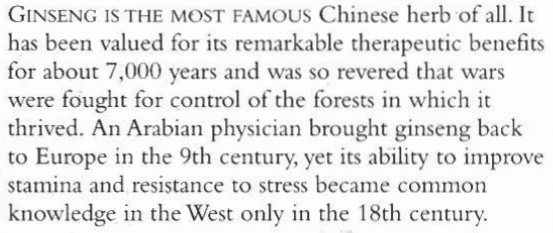 Habitat & Cultivation
Native to North-Eastern China, Eastern Russia & North Korea
Now extremely rare in wild
It’s cultivation requires great skill
4 years to mature, roots washed, steamed & then dried
Key Constituents
Triterpenoid saponins
Ginsenosides
Acetylenic compounds
Panaxans
Sesquiterpenes
Key Actions
Adaptogenic

Tonic
Research
Confirmed adaptogenic
Hunger
Immune functions
Resistant to infections
Support Liver functions
Traditional & Current Uses
Adaptogenic
Stimulating effect in young people
Tonic
Male aphrodisiac
Tonic for old age
Parts used
Dried Root
Key Preparations
Capsules
Tincture
Soup